Half term Curriculum Overview
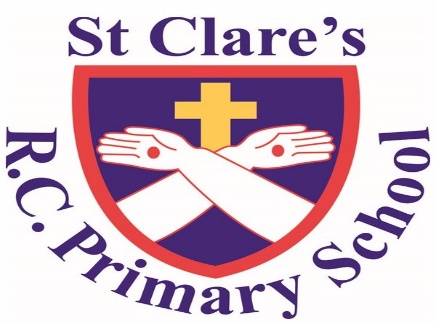 Science
Changes to materials
To know that some materials will dissolve in liquid to form a solution, and describe how to recover a substance from a solution
Use knowledge of solids, liquids and gases to decide how mixtures might be separated, including through filtering, sieving and evaporating
Demonstrate that dissolving, mixing and changes of state are reversible changes
Explain that some changes result in the formation of new materials, and that this kind of change is not usually reversible, including changes associated with burning and the action of acid on bicarbonate of soda.
P. E.
Gymnastics 
Athletics
Year 5 Autumn 2
Literacy

The class text will be ‘Kensukes Kingdom’ by Michael Morpurgo.

Genres to be covered:  
Non-Chronological Report
Narrative.
Maths
 Multiplication and Division:
Factors and common factors. 
Square, cubed and prime numbers. 
Multiply by 10, 100 and 1,000. 
Divide by 10, 100 and 1,000.
Area and Perimeter:  
Perimeter of rectangles and rectilinear shapes. 
Area of rectangles, compound shapes and irregular shapes.
R.E.
Freedom and Responsibility:
Give reasons for RE actions used during Reconciliation.
Give reasons why believers ask forgiveness of others and forgive those who hurt them.
Make links to show how feelings and beliefs about reconciliation affect their behaviour and that of others.
Sikhism:
Recognise the symbols of the 5Ks 
Think about why Sikhs act in different ways. 
Know about Guru Granth Sahib.
Hope:
Link belief of the incarnation to the relevant scripture
Describe and explain the meaning and purpose of Advent
Identify similarities and differences in people’s responses to the idea of hope.
Spanish
What is the weather?
Music
Violin lessons.
v
Design and Technology 
Reversible and Irreversible changes.
Computing
Can you program
an effective platform 
game?
PSHE/RSE
Being responsible
Resilience